Математичний калейдоскоп
Предмет математики настільки серйозний, що не потрібно упускати можливості зробити його цікавим.
    Б. Паскаль
І конкурс
«Домашнє завдання»
ІІ конкурс
«Розминка»
ІІІ конкурс
«Художник»
1) (0; 0),   (- 10; 1), (0; 16),     (- 1; 2), (0; 0).
2) (- 9; 0), (- 8; -1), (- 6; - 2), (- 3; - 3), (5; - 3), (10; - 2), (12; - 1),  (13; 0), (- 9; 0).
3) (0; 0), (0; 16), (12; 2), (0; 0).
ІV конкурс
«Логічний»
V конкурс
«Конкурс капітанів»
Веселі нотки
VІ конкурс
«Алгебраїчний
тренажер»
Карл Фрідріх Гаусс
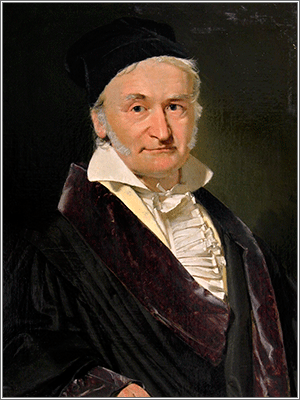 Карл Фрідріх Гаусс (1777—1855) — видатний німецький математик. Уже в ранньому віці Гаусс виявив видатні математичні  здібності. У три роки він розв’язував числові задачі й креслив геометричні фігури.
Леонард Ейлер
Леонард Ейлер  (1707-1783) — ви­датний швейцарський, німецький і ро­сійський математик, механік, фізик. 
Своєю назвою «латинський квадрат» завдячує цьому великому вченому, 
оскільки при дослідженні закономір­ностей в кліткових квадратах Ейлер 
використав латинські букви.
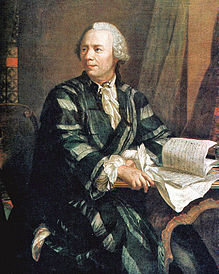 Альберт Эйнштейн
Альберт Ейнштейн  (1879-1955) — видатний німецький фізик, учений зі світовим іменем, засновник тео­рії відносності, лауреат Нобелівської премії (1921). Маючи надзвичайно 
широкий світогляд, Ейнштейн в од­ній із німецьких газет вів рубрику цікавих задач. Особливу увагу він приділяв математичним головолом­кам, зокрема у вигляді узору.
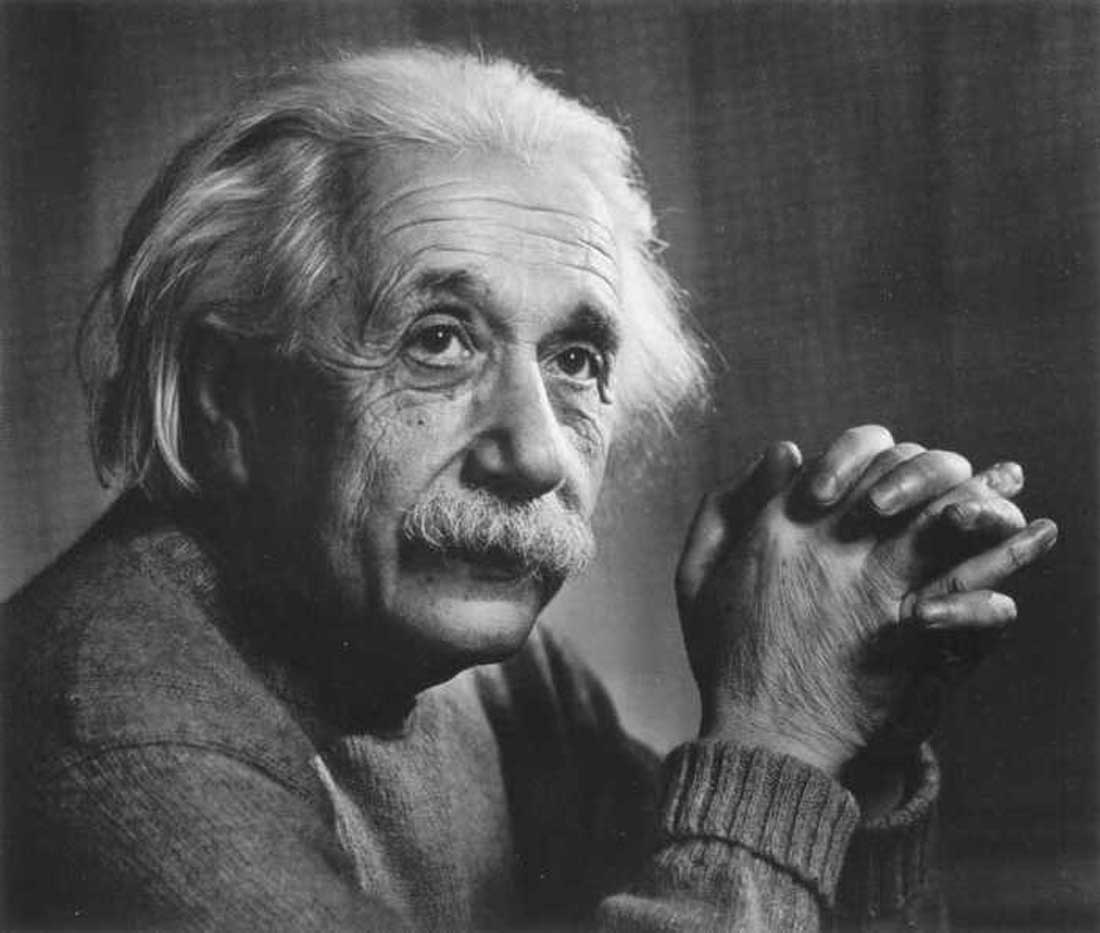 Етьєн Табуро
Перший друкова­ний збірник ребусів, 
складений Етьєном 
Табуро, був ви­даний у Франції в 1582 році.
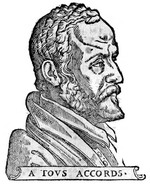 Мартін Гарднер
Мартін Гарднер (1914-2010) — 
американський математик, пись­менник, популяризатор науки. Вів рубрику математичних ігор і розваг у журналі «Scientific American», у якій друкував багато ігор, задач, голово­ломок. Першим опублікував винай­дену Джоном Конвеєм гру «Жит­тя», яка стала дуже популярною
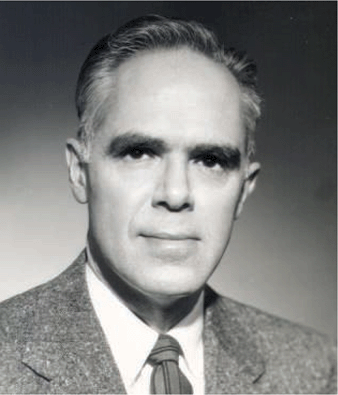 Оберіть завдання
1
2
3
4
4
3
1
2
1
2
3
4
1
2
3
4
1
2
3
4
1
4
2
3
Інтелектуальна розминка 1
Якщо до 11 тисяч додати 11 сотень і 11 оди­ниць, то яке число отримаємо?

         Відповідь:
12111
Інтелектуальна розминка 2
Скільки клітинок залишиться у квадраті 7x7, якщо прибрати один рядок?

               Відповідь:
42
Інтелектуальна розминка 3
Яке число вдвічі більше від суми цифр поточ­ного року?


            Відповідь:
18
Інтелектуальна розминка 4
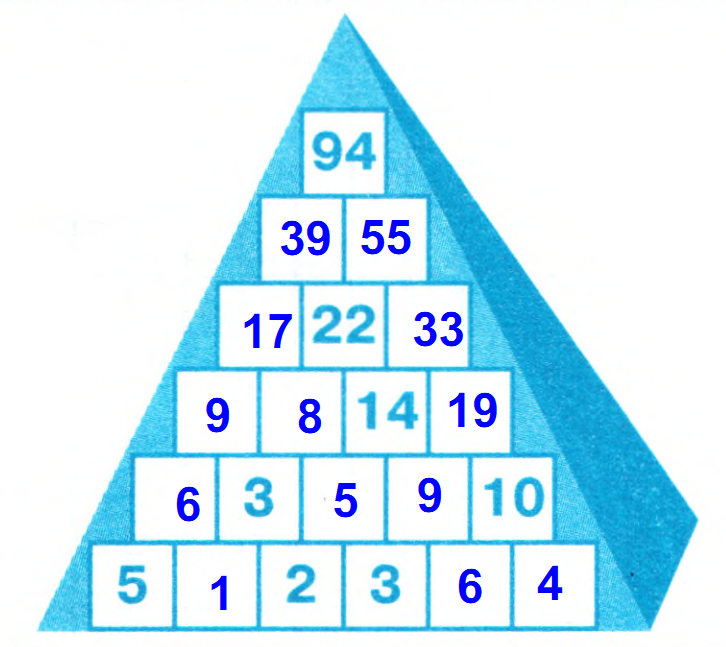 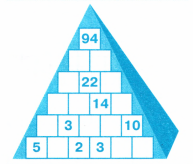 Заповніть піраміду числами, якщо відомо, що на кожному камені має бути число, яке дорівнює сумі чисел на двох каменях під ним.
Латинські квадрати 1
Розташуйте букви А, Б, В, Г  у клітинках квадрата так, 
щоб вони стали латинськими
Латинські квадрати 2
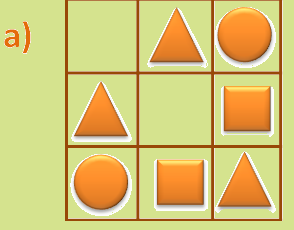 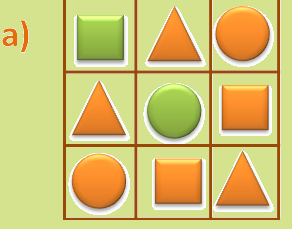 Знайдіть закономірність і нарисуйте в порожніх клітинках квадратів (рис. а, б) відсутні фігури. Розфарбуйте фігури трьома кольорами так, 
щоб у кожному рядку й кожному стовпці були фігу­ри різних кольорів, до того ж ті самі фігури також були пофарбовані в різні кольори
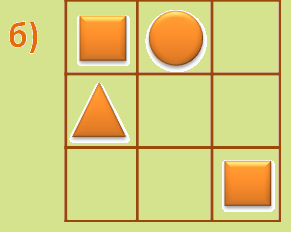 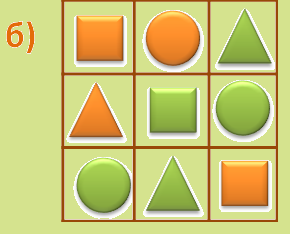 Латинські квадрати 3
Перевірте, які з наведених квадратів (рис. а-в) є латинськими.
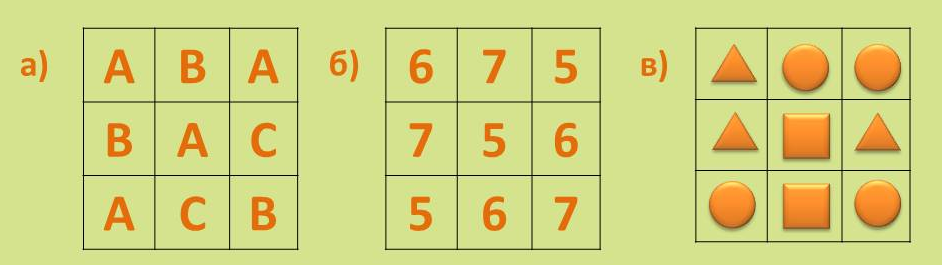 Латинські квадрати 4
Розташуйте цифри 1, 2, 3 у квадратах 3x3 (рис. а, б) так, щоб вони стали латинськими. Чи отри­мав хтось із вас діагональний латинський квадрат?
б)
б)
а)
а)
Арифметичні ребуси 1
Геометричні фігури вирішили помінятися 
своєю роллю з цифрами. Відновіть запис прикла­ду на додавання,враховуючи, що однакові фігури позначають однакові цифри, та визначте, яку роль грала кожна із цифр.
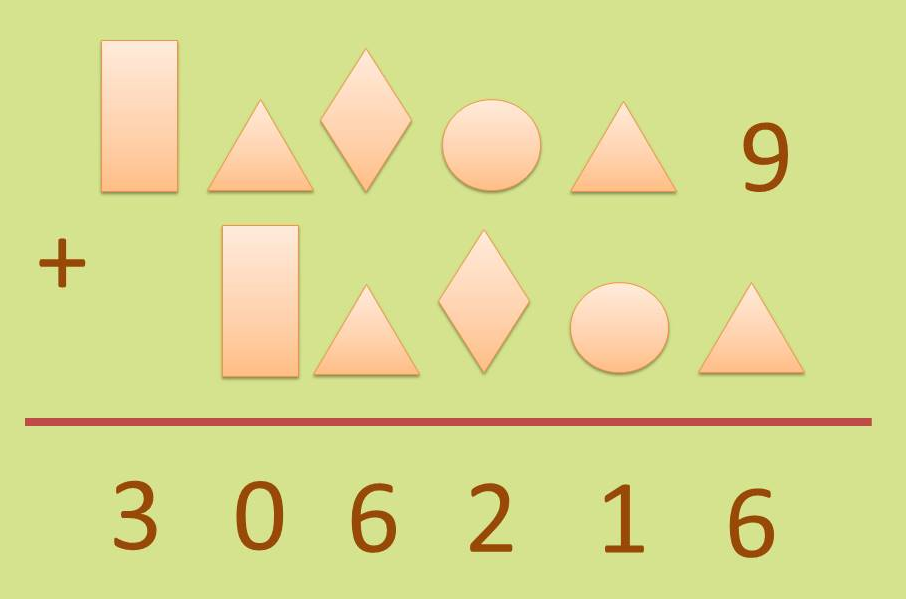 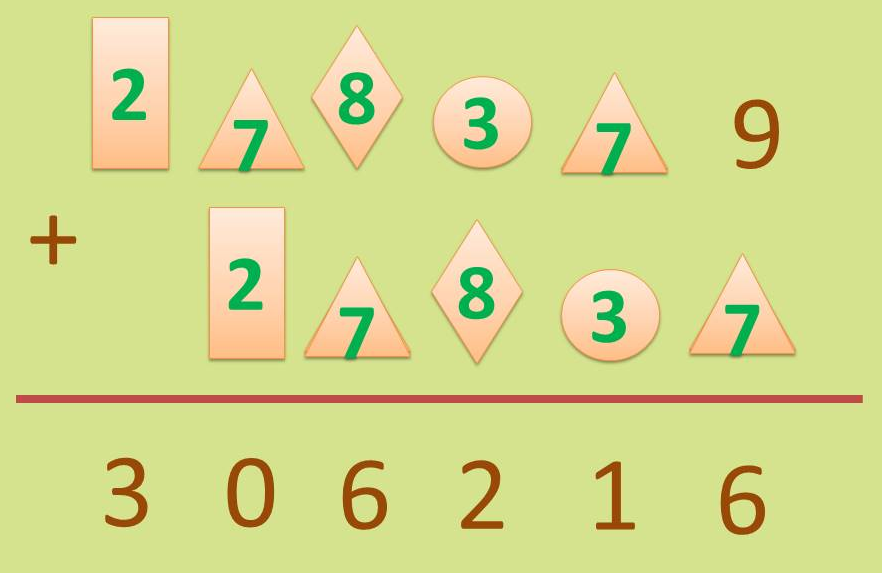 Арифметичні ребуси 2
Розв’яжіть ребус:
  БАЛЕТ + БАЛЕТ = ТЕАТР

Відповідь:
23674 + 23674 =47348
Арифметичні ребуси 3
Розв’яжіть ребус:
  РАНОК + РАДІО = НОВИНА

Відповідь:
79154 + 79065 =158219
Арифметичні ребуси 4
Розв’яжіть ребус:
  ОХОХО + АХАХА = ОХОХОХ

Відповідь:
10101 + 90909 = 101010
Ребуси із зірочками 1
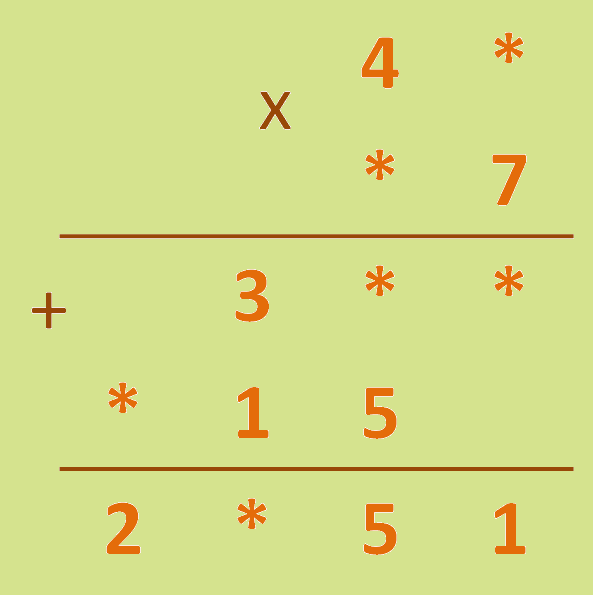 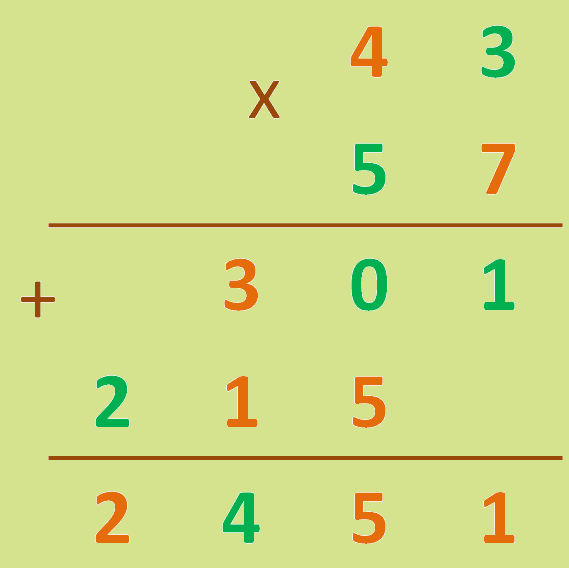 Ребуси із зірочками 2
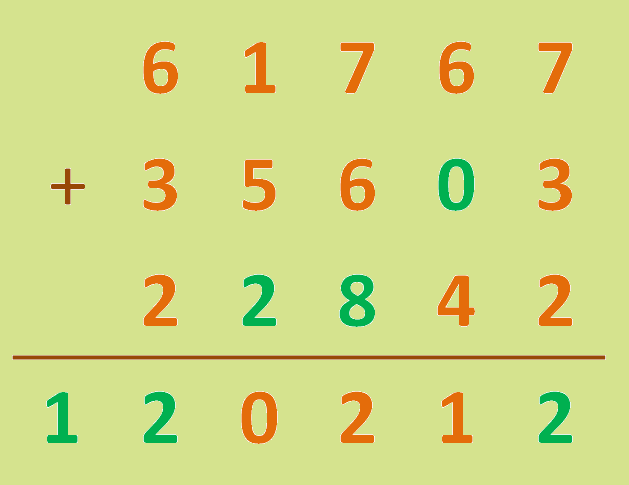 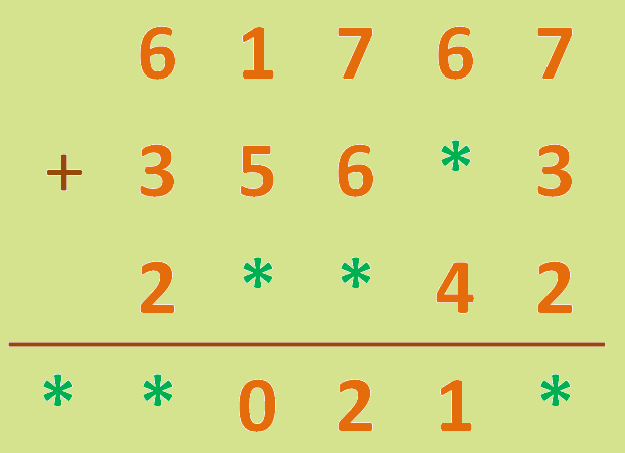 Ребуси із зірочками 3
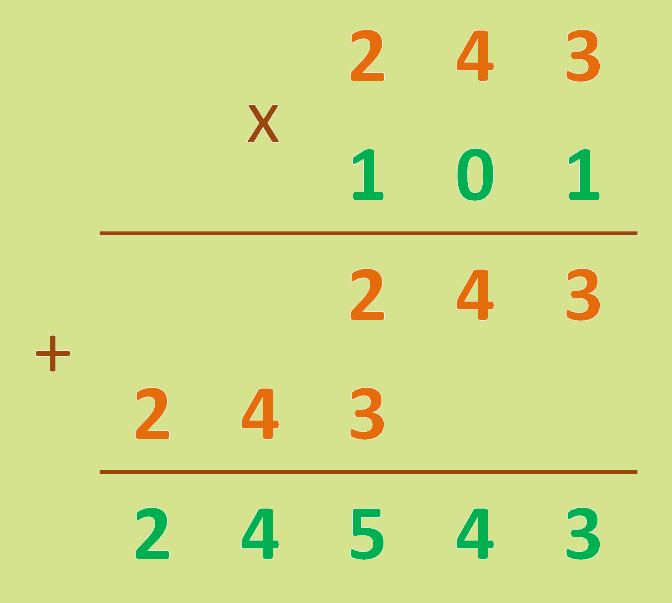 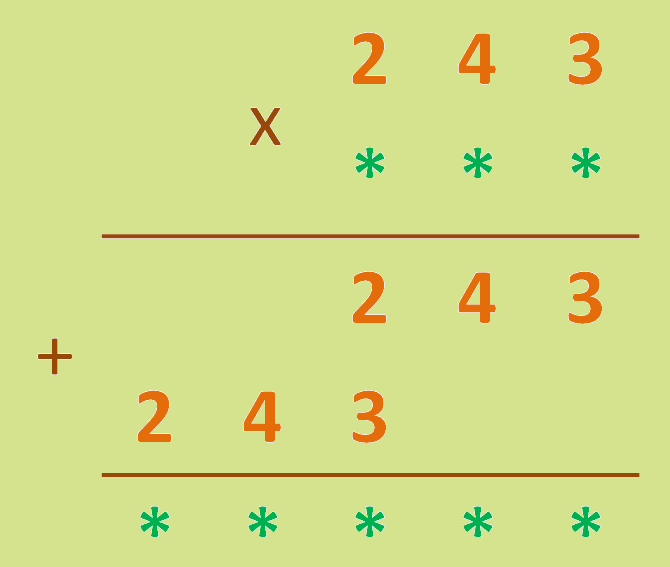 Ребуси із зірочками 4
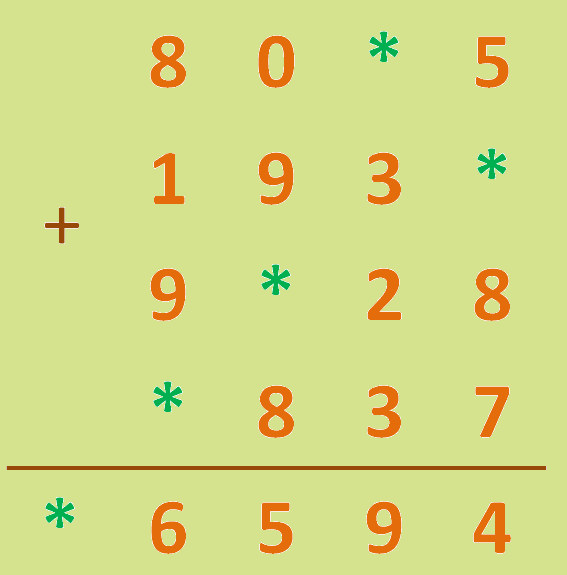 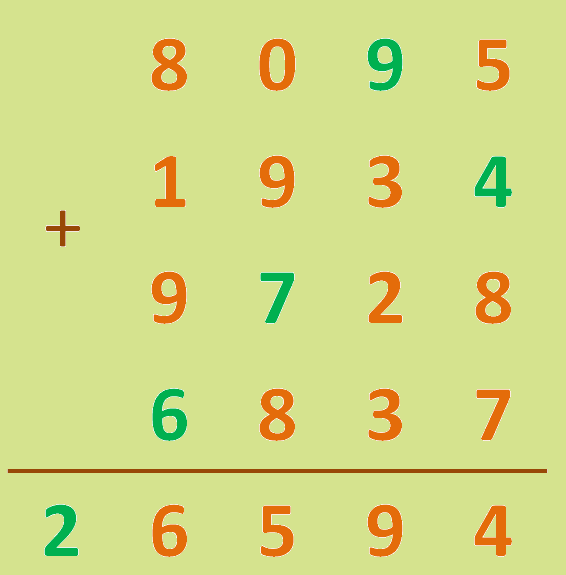 Арифметичні узори 1
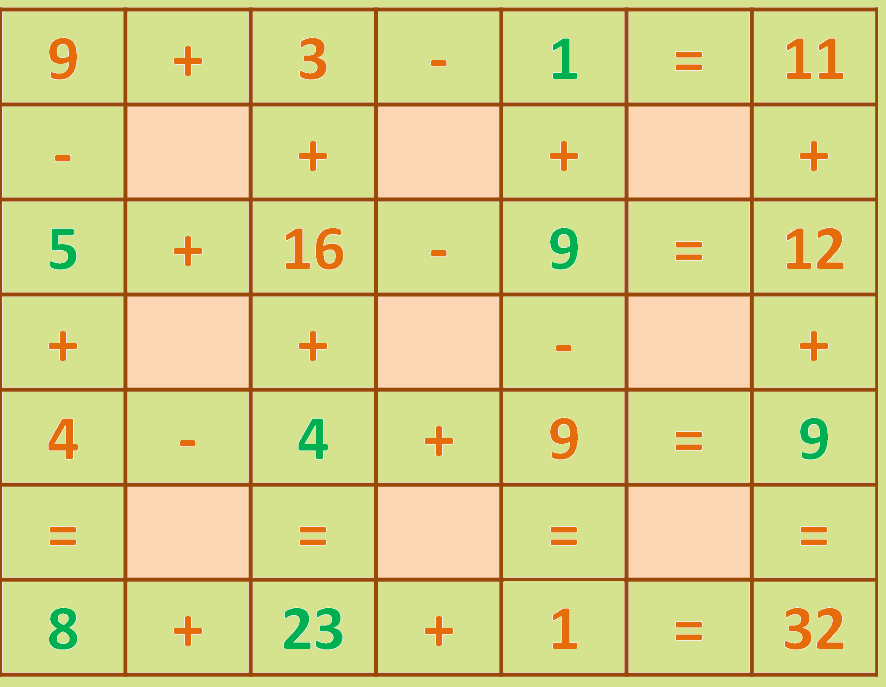 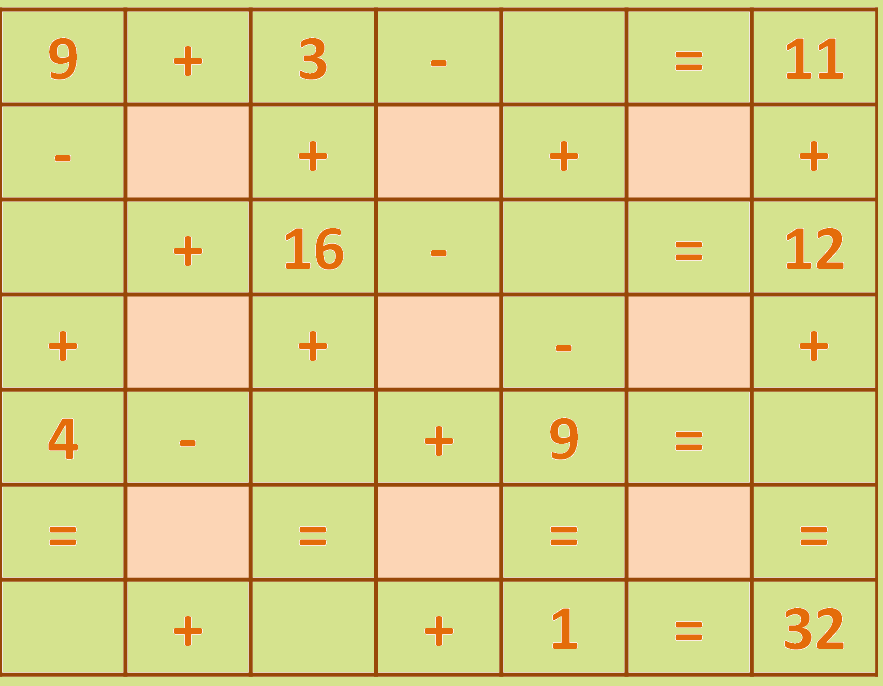 Заповніть порожні клітинки в ариф­метичному килимку так, щоб усі рівності 
були правильними.
Арифметичні узори 2
Розташуйте по колу числа 14, 27, 
36, 57, 178, 467, 590 2345 так, щоб два будь-які сусідні числа мали спільну цифру (рис. в).
Арифметичні узори 3
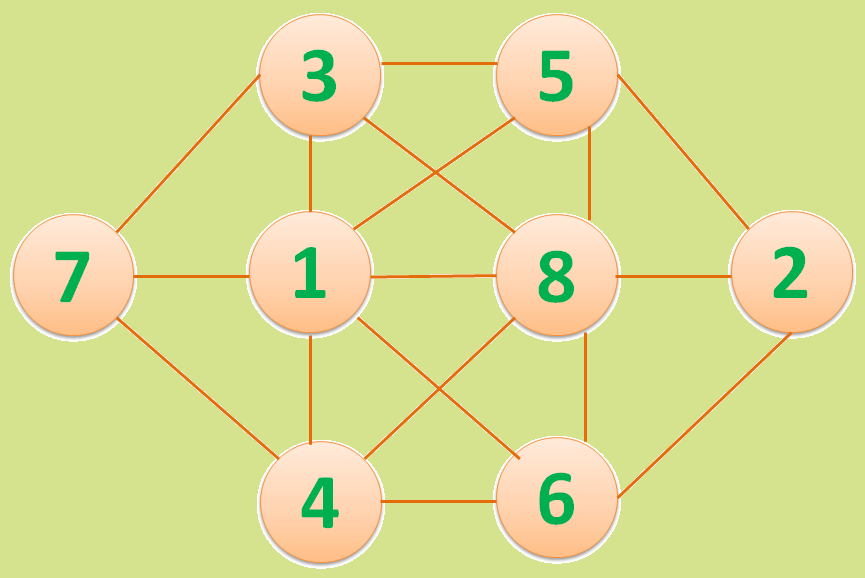 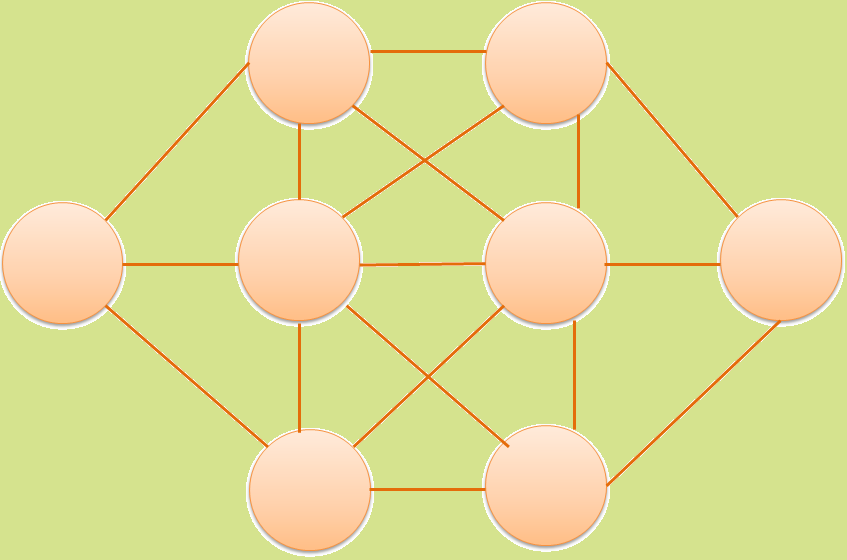 Заповніть кружечки (рис. а) числами 
від 1 до 8 так, щоб у жодному з двох кружечків, сполучених відрізком, не було чисел, які відрізня­ються на одиницю.
Арифметичні узори 4
Задача Ейнштейна. Розташуйте числа від 1 до 9 у кружечках (рис. б) так, щоб для всіх трикутників, що входять в арифме-тичний узор, суми чисел, розташованих у вершинах, були рівними.
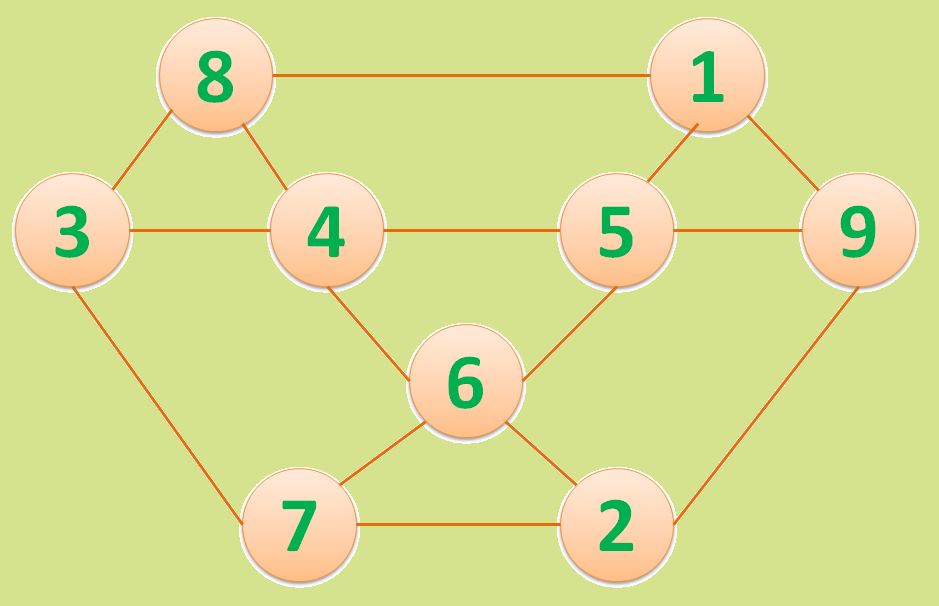 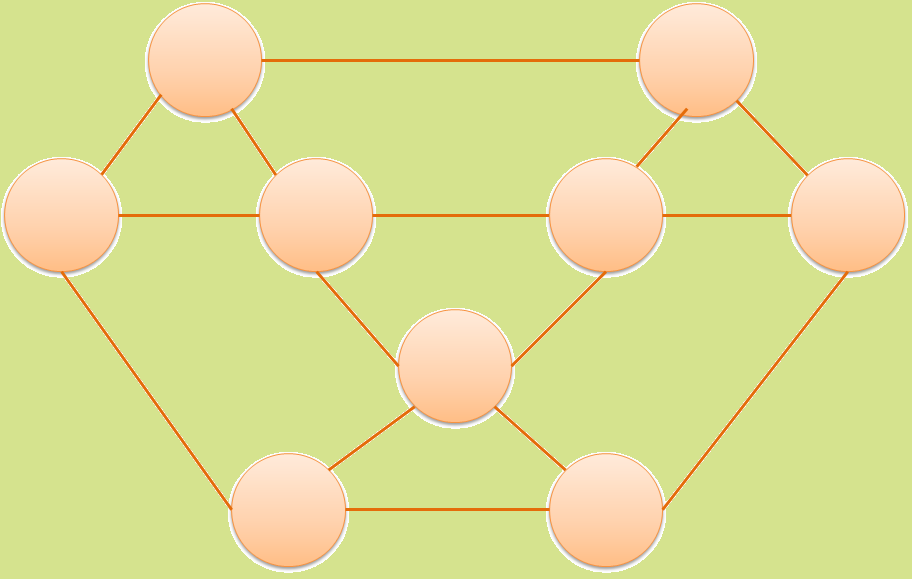 Загубилися дужки 1
Давні перси знали, як із п’яти од­накових цифр одержати число 100. Такими є циф­ра 1 і цифра 5. Спробуйте й ви це зробити.  
5  5  5  5  5 = 100;
1  1  1  1 =  100.
Відповідь:
5*5*5-5*5 = 100;
111-11 = 100
Загубилися дужки 2
Давні перси також уміли, викори­стовуючи тільки знак додавання й однакові циф­ри, отримувати: число 28 з п’яти двійок; число 
1000 з восьми вісімок. Спробуйте й ви це зробити.
2  2  2  2  2 = 28;
8 8 8 8 8 8 8 8  = 1000
Відповідь:
22 +2 + 2 + 2 = 28
888 + 88 + 8 + 8 + 8 = 1000
Загубилися дужки 3
Розставте дужки у виразах так, щоб отримати правильні рівності:
15 – 35 + 5 : 4 = 5
24 – 18 : 2 + 4 = 1

Відповідь:
15 – (35 + 5) : 4 = 5
(24 – 18) : (2 + 4) = 1
Загубилися дужки 4
Розставте дужки у виразах так, щоб отримати правильні рівності:
30 : 5 + 8 + 2 = 2
 36 : 4 + 8 * 5 = 15

Відповідь:
30 : (5 + 8 + 2) = 2
36 : (4 + 8) * 5 = 15
Арифметичні килимки
Арифметичні килимки  — різновид арифметич­них головоломок у вигляді прямокутників, у яких необхідно розставити відсутні числа так, щоб усі рівності, розташовані по вертикалі й горизонталі, були правильними.
Латинський квадрат
Латинський квадрат – це клітковий квадрат, за­повнений різними символами таким чином, що в кожному рядку й у кожному стовпці всі задані символи зустрічаються по одному разу.
Сьогодні латинські квадрати застосовують для побудови кодів, які виправляють помилки, під час формування розкладів, розподілу ресурсів тощо.
Математичний ребус
Ребус  (від латинського  rebus — за допомогою ре­чей) — загадка, у якій шукане слово або фраза зображені у вигляді комбінації фігур, знаків, букв, тобто «предметів».

Арифметический ребус — це ребус, у якому за­кодовані різні арифметичні приклади.

Символьний арифметичний ребус  — це ребус, кожний символ якого позначає одну певну цифру. Причому однакові символи позначають однакові цифри, а різні символи позначають різні цифри.
Ребус із зірочками
Ребус із зірочками  — це арифметичний ребус, у якому кожна зірочка замінює одну цифру, при цьому цифри можуть повторюватися.
Розв’язати ребус із зірочками  — означає від­новити всі цифри, замість яких стоять зірочки, й отримати правильний приклад.
Задачі на розстановку знаків арифметичних операцій
Під час розв’язання задач на розстановку знаків 
арифметичних операцій потрібно:
1) проаналізувати, який результат можна отрима­ти, використовуючи частину даних чисел;
2) визначити, як з цього результату і решти чисел 
можна отримати потрібне число;
3) звернути увагу на те, що між двома сусідніми 
цифрами не обов’язково ставити знак арифме­
тичної операції, і тоді з послідовних цифр можна 
сформувати багатоцифрові числа.
Бажаємо успіху в подальшому вивченні математики